Introduction toSystem Analysis and Design
Spring, 2022
What is System?
A system is an interrelated set of components that work together and are viewed as a whole. In a system the different components are connected with each other and they are interdependent. The objective of the system demands that some output is produced as a result of processing the suitable inputs. It also includes ‘control’ that provides a feedback to achieve desired objectives of the system.
System characteristics
A system has:
Components – input, processing and output. 
Structure – how the components are organized
Functions – what the system does (services)
Objectives – the human purposes served by the system 
Boundary which separates it from its environment.
Systems analysis
is a discipline which 
A- analyzes problems,
B- estimates the consequences of various courses of action(pin point weaknesses in the system),
C- recommends what action to take to solve problems and provide alternative solutions to the problems.
Systems Analysis
system analysis is "the process of studying a procedure or business in order to identify its goals and purposes and create systems and procedures that will achieve them in an efficient way". 
Another view sees system analysis as a problem-solving technique that breaks down a system into its component pieces for the purpose of the studying how well those component parts work and interact to accomplish their purpose.
Systems Analysis
Systems analysis: is the process of observing systems for troubleshooting or development purposes. 
In IT, systems analysis can include looking at end-user implementation of a software package or product; looking in-depth at source code to define the methodologies used in building software; or taking feasibility studies and other types of research to support the use and production of a software product.
Information systems analysis & Information processing system
Information systems analysis seeks to improve information systems so that they provide better support for the business activities of an organization. (in decision making)
Information processing system is an information system which performs :
1-transformations of input,
2- store information and 
3-transport information from one part of the system to another.
System analyst
A person or team who study the problems and needs of an organization in order to determine how people, methods and information technology can best be combined to bring improvements in the organization. SA helps managers and other business managers define their requirements for new or enhanced information services. 
System analysts help solve business problems by applying information technology not only to production and service functions but also to improve monitoring, control, and decision support.
System analyst objectives
System Analysts help evaluate whether a system is viable or efficient within the context of its overall architecture 
System analysts work with abstract models in order to:
Understand existing systems 
Simulate system behavior
Describe the requirements for a new system
what is systems administrator
                  in comparison with
                  systems analyst
                            ?
Information
Are data that have been processed (transformed) and presented in a form suitable for human use to uncover some facts such as printed on paper or displayed on the screen.
Properties of a System
A system has the following properties −
1- Organization :Organization implies structure and order. It is the arrangement of components that helps to achieve predetermined objectives.
2- Interaction: It is defined by the manner in which the components operate with each other.
For example, in an organization, purchasing department must interact with production department and payroll with personnel department.
Properties of a System
3- Interdependence
Interdependence means how the components of a system depend on one another. For proper functioning, the components are coordinated and linked together according to a specified plan. The output of one subsystem is the required by other subsystem as input.
4- Integration
Integration is concerned with how a system components are connected together. It means that the parts of the system work together within the system even if each part performs a unique function.
Properties of a System
5- Central Objective
The objective of system must be central. It may be real or stated. It is not uncommon for an organization to state an objective and operate to achieve another.
The users must know the main objective of a computer application early in the analysis for a successful design and conversion.
Elements of a System
The following diagram shows the elements of a system −
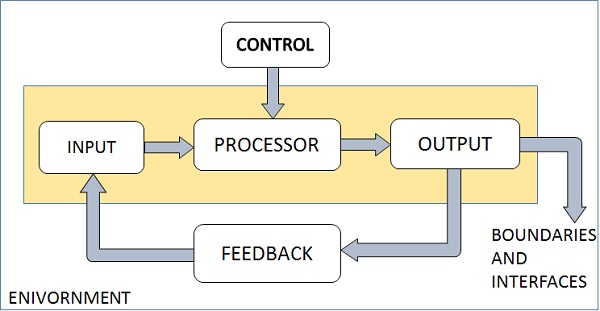 Elements of a System
1-Outputs and Inputs
The main aim of a system is to produce an output which is useful for its user.
Inputs are the information that enters into the system for processing.
Output is the outcome of processing.
2- Processor(s)
The processor is the element of a system that involves the actual transformation of input into output.
It is the operational component of a system. Processors may modify the input either totally or partially, depending on the output specification.
As the output specifications change, so does the processing. In some cases, input is also modified to enable the processor for handling the transformation.
Elements of a System
3- Control
The control element guides the system.
It is the decision–making subsystem that controls the pattern of activities governing input, processing, and output.
The behaviour of a computer System is controlled by the Operating System and software. In order to keep system in balance, what and how much input is needed is determined by Output Specifications.
4-Feedback
Feedback provides the control in a dynamic system.
Positive feedback is routine in nature that encourages the performance of the system.
Negative feedback is informational in nature that provides the controller with information for action.
Elements of a System
5-Environment
The environment is the “supersystem” within which an organization operates.
It is the source of external elements that strike on the system.
It determines how a system must function. For example, vendors and competitors of organization’s environment, may provide constraints that affect the actual performance of the business.
Elements of a System
6- Boundaries and Interface
A system should be defined by its boundaries. Boundaries are the limits that identify its components, processes, and interrelationship when it interfaces with another system.
Each system has boundaries that determine its sphere of influence and control.
The knowledge of the boundaries of a given system is crucial in determining the nature of its interface with other systems for successful design.
Types of Systems
The systems can be divided into the following types −
1- Physical or Abstract Systems
Physical systems are tangible entities. We can touch and feel them.
Physical System may be static or dynamic in nature. For example, desks and chairs are the physical parts of computer centre which are static. A programmed computer is a dynamic system in which programs, data, and applications can change according to the user's needs.
Abstract systems are non-physical entities or conceptual that may be formulas, representation or model of a real system.
Types of Systems
2- Open or Closed Systems
An open system must interact with its environment. It receives inputs from and delivers outputs to the outside of the system. For example, an information system which must adapt to the changing environmental conditions.
A closed system does not interact with its environment. It is isolated from environmental influences. A completely closed system is rare in reality.
Types of Systems
3- Adaptive and Non Adaptive System
Adaptive System responds to the change in the environment in a way to improve their performance and to survive. For example, human beings, animals.
Non Adaptive System is the system which does not respond to the environment. For example, machines.
Types of Systems
4-Permanent or Temporary System
Permanent System persists for long time. For example, business policies.
Temporary System is made for specified time and after that they are demolished. For example, A DJ system is set up for a program and it is dissembled after the program.
5- Natural and Manufactured System
Natural systems are created by the nature. For example, Solar system, seasonal system.
Manufactured System is the man-made system. For example, Rockets, dams, trains.
Types of Systems
6-Deterministic or Probabilistic System
Deterministic system operates in a predictable manner and the interaction between system components is known with certainty. For example, two molecules of hydrogen and one molecule of oxygen makes water.
7-Probabilistic System shows uncertain behaviour. The exact output is not known. For example, Weather forecasting, mail delivery.
Types of Systems
8-Social, Human-Machine, Machine System
Social System is made up of people. For example, social clubs, societies.
In Human-Machine System, both human and machines are involved to perform a particular task. For example, Computer programming.
Machine System is where human interference is neglected. All the tasks are performed by the machine. For example, an autonomous robot.
Types of Systems
9- Man–Made Information Systems
It is an interconnected set of information resources to manage data for particular organization, under Direct Management Control (DMC).
This system includes hardware, software, communication, data, and application for producing information according to the need of an organization.
Types of Systems
Man-made information systems are divided into three types −
A- Formal Information System − It is based on the flow of information in the form of memos, instructions, etc., from top level to lower levels of management.
B- Informal Information System − This is employee based system which solves the day to day work related problems.
C- Computer Based System − This system is directly dependent on the computer for managing business applications. For example, automatic library system, railway reservation system, banking system, etc.
System Development Life Cycle (SDLC)
a methodology used to develop, maintain, replace and repair Information System.
Every system has a SDLC, a product has SDLC (creation, testing, introduction to the customers  (market)).
SDLC steps may not be sequential, they may overlap, repeated and reintroduced until a satisfactory product is reached or produced.
SDLC Steps
A- requirements gathering and analysis
a1- project identification and selection
identifies the needs of an organization for IS, this may be caused by:
 a- problems of the current procedures.
 b- the desire to perform additional tasks.
 c- implementation of new technology.
d- users needs for new or enhanced system.
 The organization may or may not be able to allocate resources for the development process (financial, personnel, technical)
a2- project initiation and planning:
Define business problem and scope
formal investigation of the system problem at hand.
The presentation of reasons why the system should or shouldn’t be developed by the organization.
Determining the scope of the proposed system, time needed to finish, resources both financial, and personnel.
a3- Analysis:
Analysts study deeply the organization current system procedures in depth. (Define system requirements, Build prototypes for discovery of requirements, Prioritize requirements, Generate and evaluate alternatives)
They work with users to determine what users want from the system
They study the current system and decide what part of the system might be replaced or enhanced.
Generate ALTERNATIVE initial design to match requirements.
 Compare the alternatives and choose the best that meets requirements, and the best that fits the organization current and future needs.
B- Design:
Description of the recommended solution is converted to logical then to physical design. 
[Design the application architecture, Design  system and user interfaces, Design and integrate the database, Design Prototype for design details, Design and integrate system controls]
Logical design: all functions and features of the system chosen for development in analysis are described independently of any computer platform. 
Physical design: logical specification of the system are transformed into technology-specific details. Technical, detailed specifications of all system elements (programs, files, networks, system SW, DB, HW to store data, acquisition plan for new technology).
C- Development and testing-
3a-implementation: Construct software components, Verify and test , Convert data, Train users and document the system, Install the system
 3b-Turning the system specification into working system that is tested and then put into use. It includes coding, testing, and installation, training users, finalizing documentation (user guide).
D- Deployment and Maintenance:
an IS(Information system) is systematically repaired and improved. It includes the following functions:
repairing error that may occur.
Enhancing existing operations.
Developing new functions
All which bring the process of system development to step 1.
System Analyst  Skills
A-Technical :
1-Knowledge and understanding of  computer technology and it abilities.
2- Knowledge and understanding of data networks.
3- Knowledge and understanding of database management and programming languages.
4- Knowledge and understanding of operating systems.
5- Knowledge and understanding of  the internet
6- know the best DSS that is suitable for the nature of the system in hand.
B-Management  skills
-the nature of the SA work requires him to work with different type of people (top, middle and low managements, outside users, customers ..etc), and he needs to manage:
C-Communication skills: 
-the key to success as SA. you should be able to communicate clearly and effectively with others.
-forms of communication (written, oral, by phone, presentation).
-SA must be a good listener. Comm. Skills improve your experience. 
Working alone and with a TEAM:
SA needs to work alone some of the times to manage his schedule, commitments, and deadlines.
SA work with a team also where all group aim is to achieve project goals. Trust the experienced users judgment, listen to them. You need to under stand the strength and weaknesses of the team members.
 TEAM  members should establish both cooperation and coordination that guide their work.